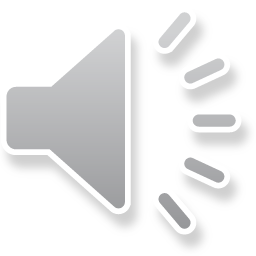 Pszczoły sąsuper!
Po co są pszczoły?
Pszczoły miodne zapylają rośliny przy okazji zdobywania nektaru i pyłku. Dzięki ich pracy, np. warzywa i owoce nie tylko wydają więcej plonów, lecz również wydawane przez roślinę owoce są większe i ładniejsze.
Ile żyją pszczoły?
Długość życia pszczoły robotnicy zależy od pory roku. Wygryzające się wiosną i latem pszczoły żyją przeciętnie 36 – 40 dni. Pszczoły, które wygryzły się jesienią mogą żyć 6 – 9 miesięcy. Matka pszczela żyje o wiele dłużej 5 lat i więcej. Trutnie żyją ok. trzech miesięcy.
Spadek Populacji pszczół
Międzynarodowa Unia Ochrony Przyrody i Jej Zasobów (IUCN) oraz Komisja Europejska, oceniają w Czerwonej Księdze, że w Europie, blisko jednemu gatunkowi pszczół na dziesięć grozi wyginięcie, zaś liczebność populacji 37% gatunków maleje. Przy czym statystyka ta nie uwzględnia 56,7% gatunków, ponieważ brakuje na ich temat szczegółowych danych. Zgodnie z najnowszymi doniesieniami naukowymi, liczebność owadów maleje na całym świecie. Zespół Masowego Ginięcia Pszczoły Miodnej (CCD, czyli Colony Collapse Disorder) opisano po raz pierwszy w Stanach Zjednoczonych jako zespół chorobowy o nieustalonych przyczynach.
Na czym polega zapylanie i co zawdzięczamy pszczołom?
Aby doszło do zapylenia, rośliny muszą wymienić się pyłkiem. Oczywiście zdolność przemieszczania się roślin jest ograniczona, dlatego nauczyły się one wykorzystywać m.in. wiatr, wodę czy zwierzęta do przenoszenia ziaren pyłku między sobą. Ale jak nakłonić owada do takiej współpracy? Odpowiedź jest prosta - dać coś w zamian. W ten sposób doszło do współpracy między roślinami a owadami, w której pszczoły pożywiając się nektarem na kwiatach, przenoszą między nimi pyłek umożliwiając zapylenie roślin prowadzące do zapłodnienia i powstania owocu. Według Organizacji ds. Wyżywienia i Rolnictwa ONZ (w skrócie: FAO) 100 gatunków roślin uprawnych zapewnia około 90% żywności na całym świecie.
Pszczoła niejedno ma imię
Na całym świecie do wielkiej i bardzo pożytecznej grupy pszczół należy ponad 20 000 gatunków owadów. Krewni najlepiej nam znanej pszczoły miodnej żyją w Azji, Ameryce Północnej i Południowej, Afryce Północnej i w Europie. Słowem - na wszystkich kontynentach poza Antarktydą. Polskę zamieszkuje około 470 gatunków pszczół. Tylko jedna z nich, pszczoła miodna, daje miód i pozostaje pod opieką pszczelarzy. Wśród pozostałych gatunków, tzw. pszczół dziko żyjących, znajdziemy gatunki żyjące samotnie, jak i społecznie. Nie mają one jednak swoich opiekunów, dlatego tak ważne jest, aby podejmować działania służące ich ochronie.
Pszczoły samotnice
Pszczoły dziko żyjące to przeważnie gatunki prowadzące samotny tryb życia, choć jednym z wyjątków są na przykład trzmiele (przeczytasz o nich niżej).Samotnice gniazdują przede wszystkim w ziemi, a także w pustych łodygach roślin, a nawet w opuszczonych muszlach ślimaków. Niektóre gatunki, jak na przykład makatki, wykorzystują włoski roślin (np. dziewanny) do wyściełania swoich gniazd. Z kolei pszczoła uznawana za największą w Polsce, czyli zadrzechnia, wygryza korytarze w martwym drewnie.
Trzmiele
W Polsce występuje ok. 30 gatunków trzmieli. Żyją w rodzinach liczących od kilkudziesięciu do kilkuset osobników.Większość gatunków gnieździ się w ziemi lub tuż nad nią, wykorzystując opuszczone norki gryzoni lub szczeliny w murach. Niektóre gatunki trzmieli zakładają gniazda wyżej – w dziuplach drzew albo ptasich budkach.W naszej strefie klimatycznej trzmiele zapylają ok. 400 gatunków roślin, przy czym niektóre mogą być zapylane prawie wyłącznie przez te owady. Do takich roślin należą np. koniczyna, bób czy lucerna. Tylko niektóre gatunki trzmieli mają wystarczająco długi języczek, by sięgnąć po nektar w długim kwiecie, a przy okazji dokonać zapylenia.
Jeśli chcesz bliżej poznać trzmiele, przejrzyj książeczkę, do której link znajdziesz niżej. Dowiesz się więcej o życiu w trzmielej rodzinie, a także jak rozpoznawać trzmiele po ubarwieniu.
Pszczoła miodna
Pszczoły miodne żyją w społeczeństwie, tzw. rodzinie pszczelej składającej się z matki (królowej), bezpłodnych robotnic oraz trutni (samców). Rodzina pszczela to wielki superorganizm, który spajają silne zależności pomiędzy mieszkańcami ula. W jednej pszczelej rodzinie, liczącej kilkadziesiąt tysięcy owadów, najliczniejsze są robotnice.
Znaczenie pszczół w przyrodzie
Specjalizacja pszczół w kierunku żywienia się pyłkiem i nektarem powoduje, że są one ważnymi zapylaczami roślin kwiatowych. Poszczególne gatunki różnią się przywiązaniem do taksonów roślin: pszczoły oligolektyczne ograniczają się do zbierania pyłku z jednego lub kilku rodzajów w obrębie tej samej rodziny roślin, pszczoły polilektyczne żerują na wielu różnych, niespokrewnionych gatunkach]. Poszczególne gatunki nie dają się zaklasyfikować zero-jedynkowo do jednej z tych dwóch grup, ale w naturze występuje spektrum od gatunków oligo- do polilektycznych, z różnymi stanami pośrednimi.
Dziękuje zauwagę!